Year 7 - fractions: 
Journey of Knowledge
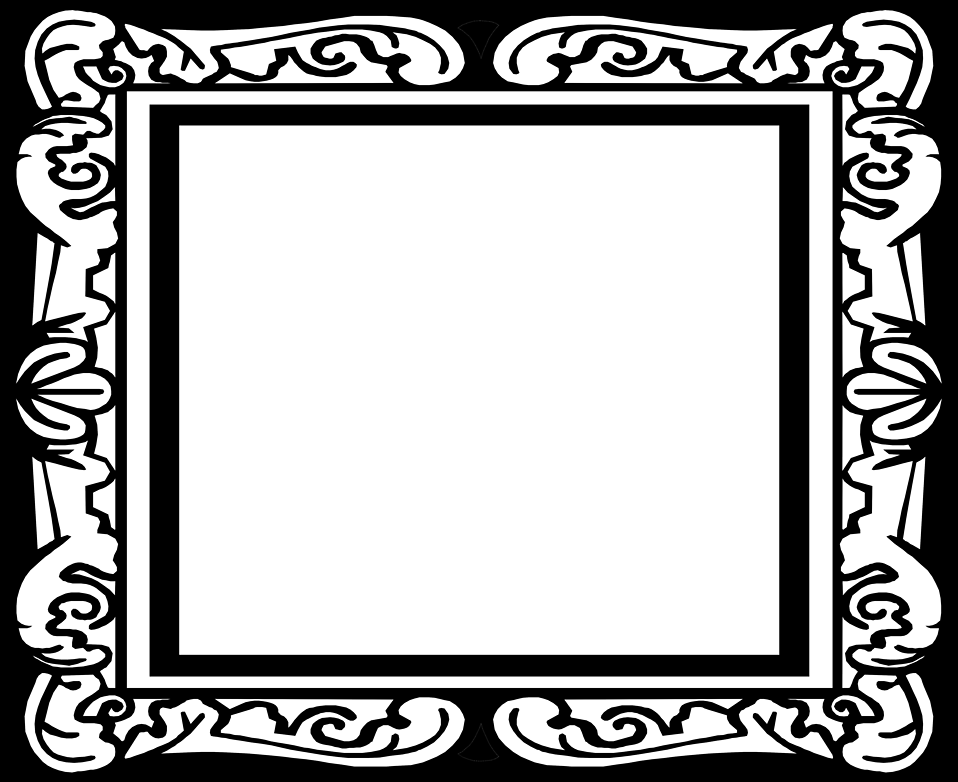 The bigger picture:

Career link – Nursing
See careers slide

Mathematician – Katherine Johnson (Film - Hidden Figures)
Context and Introduction to Unit
In working with fractions students learn how to compare fractions and mixed numbers with different denominators using equivalences.  They progress on from this by adding and subtracting fractions using visual and written methods. Students learn how to use place value and equivalent fractions to convert between fractions, decimals and percentage using calculator and non-calculator methods and perform operations on them.
Prior knowledge (KS2 NC)
Pupils should be introduced to the use of appropriate visual models to represent fractions as a proportion of a whole, to have an understanding of the link between fractions, decimals and percentages.
Year 7 - Fractions: Assessment Plan
MAPs – Pupils will complete WOW zone tasks in lessons as well as end of topic tests.  This scores will be recorded and used to contribute towards grades which are reported home.

Summative assessment – The knowledge from this unit will be tested as part of a 1 hour P2S exam which will be based on a combination of units covered in the assessment window.